Автор: Акишина Марина Александровна
заведующая Библиотечным ресурсным центром школы №5 г. Коврова
Работа с текстом
Отбор нужной информации с помощью схем
Источники поиска. Библиография
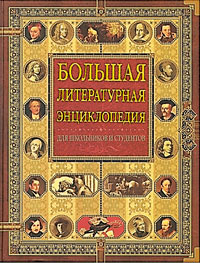 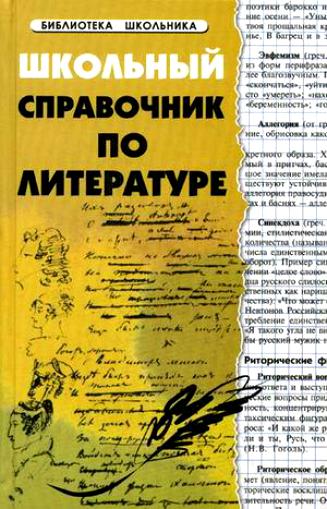 ? Сформулировать тему 1
? Раскрыть тему 2
? Раскрыть тему 3
Лицейские послания Пушкина
Раскрываем тему 3. Выстраиваем план по схеме
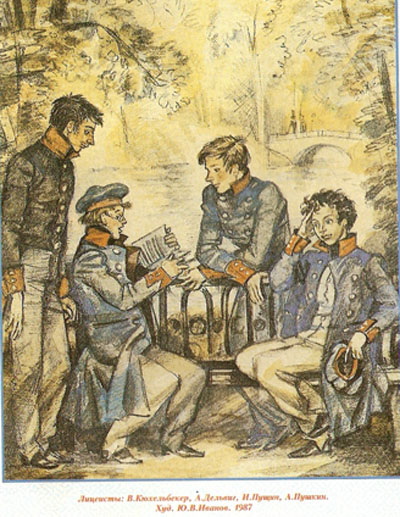 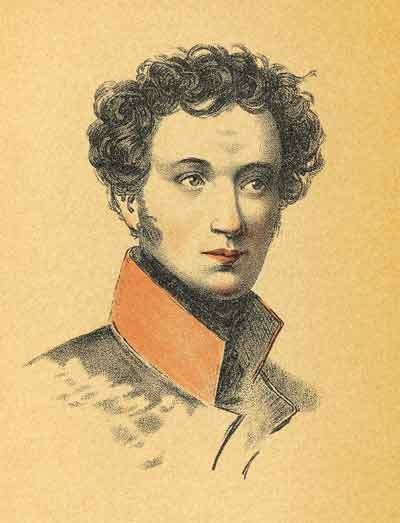 Друзья мои, прекрасен наш союз!Он, как душа, неразделим и вечен -Неколебим, свободен и беспечен,Срастался он под сенью дружных муз.Куда бы нас ни бросила судьбинаИ счастие куда б ни повело,Всё те же мы: нам целый мир чужбина;Отечество нам Царское Село.А.С.Пушкин
Спасибо за плодотворную работу на уроке!